A műszaki rajz vonalai
Általános ismeretek
Minden vonalnak szerepe van!
A vonalvastagságokat és fajtákat szabvány rögzíti
A vonalak hosszúsága MINDIG adott
Határozott kezdőpint
Határozott végpont
Vastagsága, árnyalata egyenletes
Egy vonalat csak egyszer húzunk meg
Vonalvastagságok, vonalcsoportok
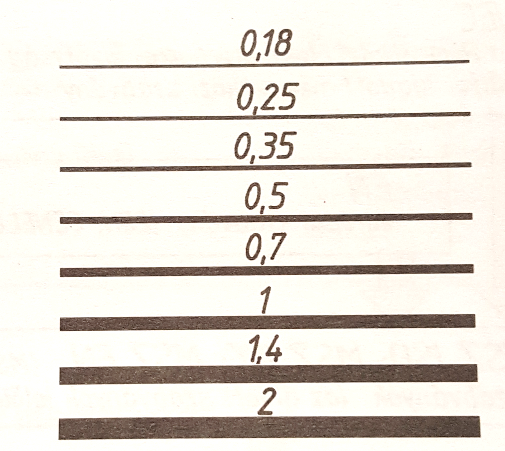 Két féle vastagság:
Vastag
Vékony
A különböző vastagságok aránya 2:1 vagy 3:1
Gépészeti rajzokon 2:1 arányban dolgozunk
Vonalcsoportok:
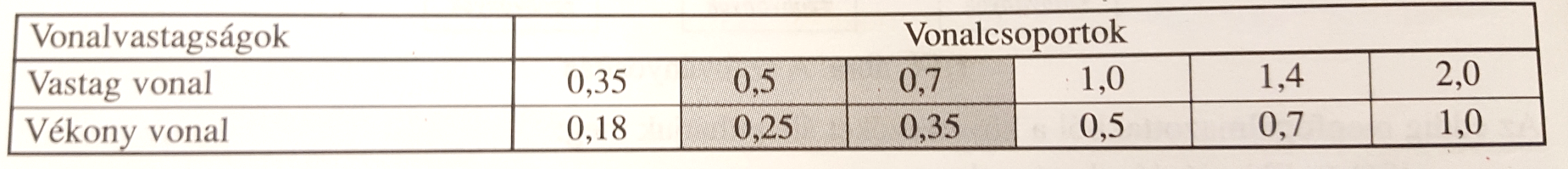 Előírások
A rajzlap mérete határozza meg az alkalmazott vastagságot
Egy rajzlapon csak egy vonalcsoport alkalmazható
A következő ceruzatípusok javasoltak:
Szerkesztéshez kemény (H-2H)
Kihúzáshoz puha (2B)
Vékony vonalak kihúzáshoz közepes (HB)
Vonalfajták
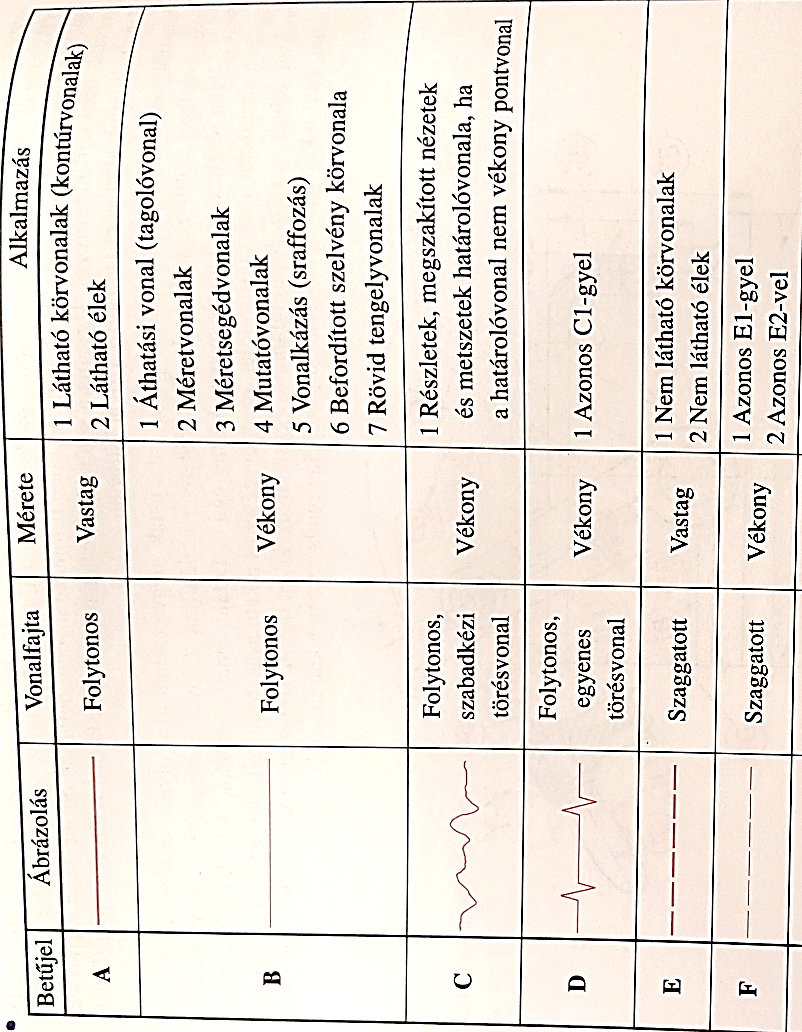 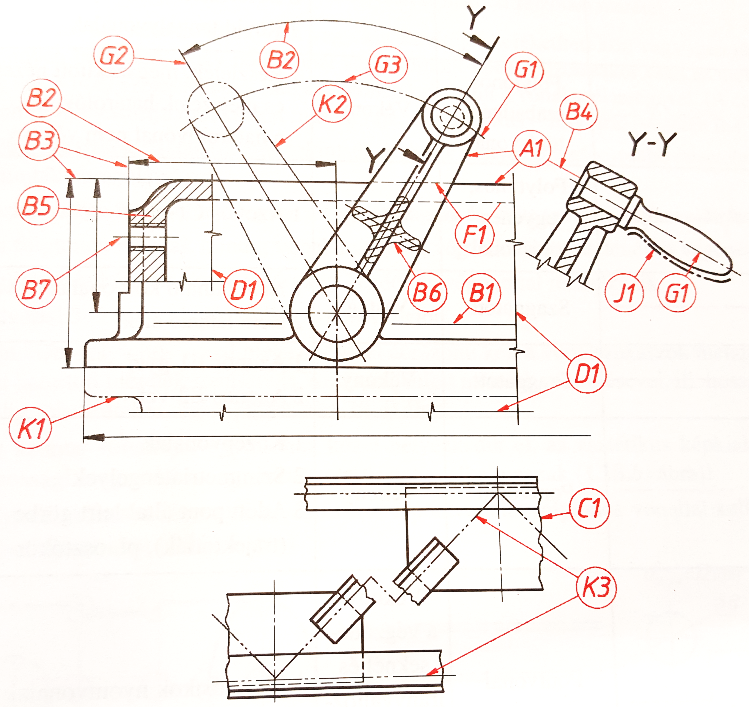 Vonalfajták
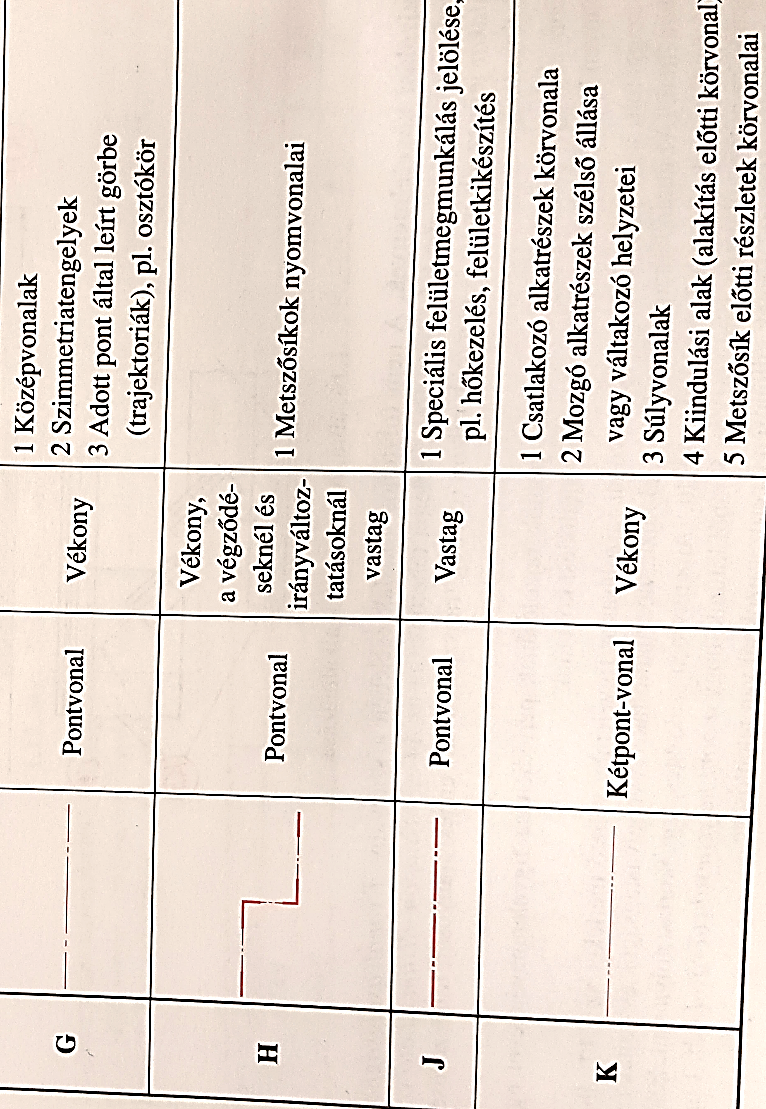 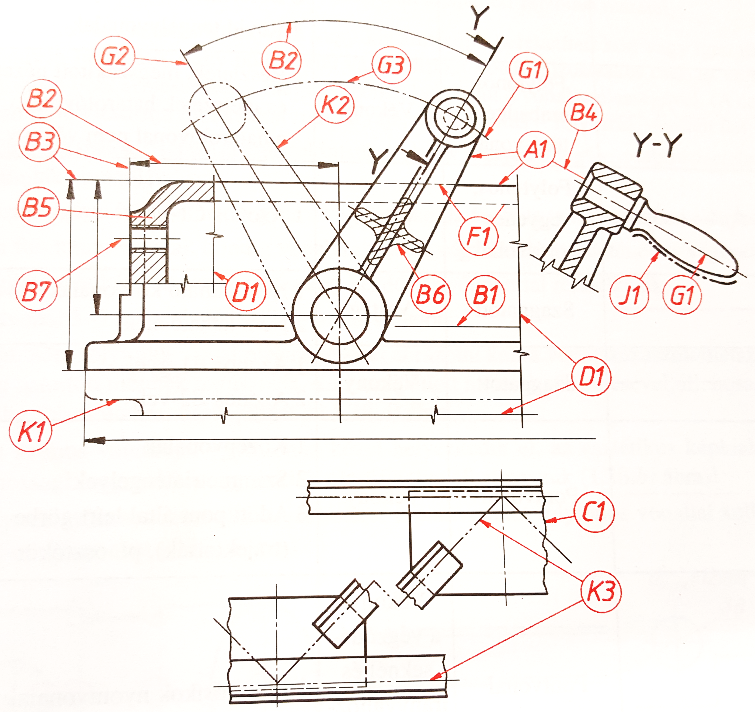 Nem folytonos vonalak méretei
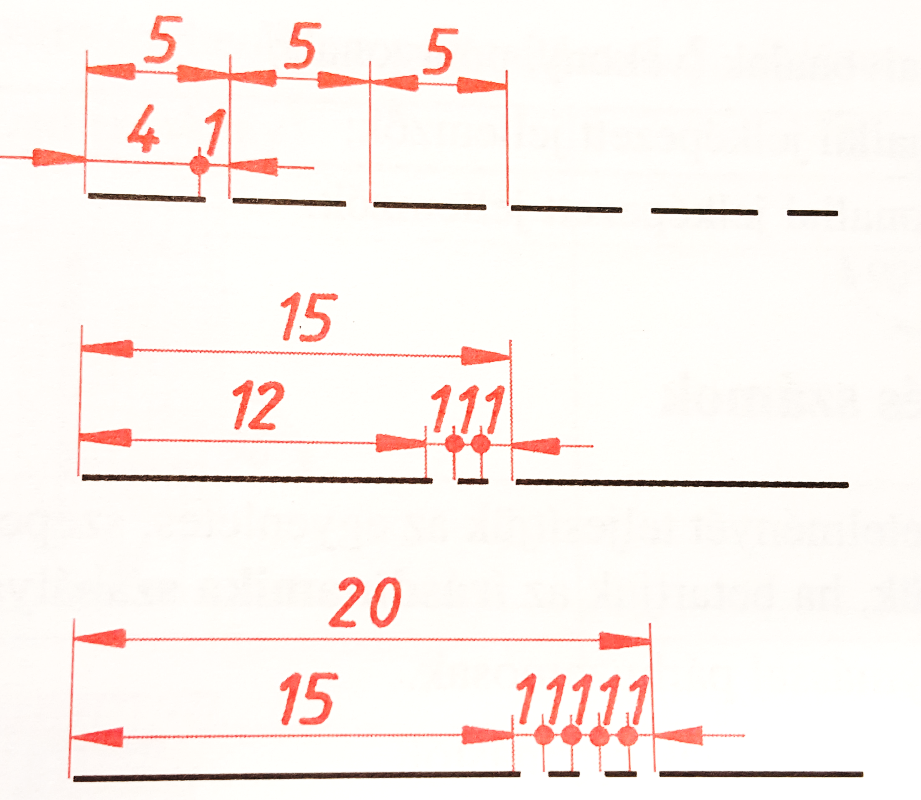 Vonalrajzolás követelményei
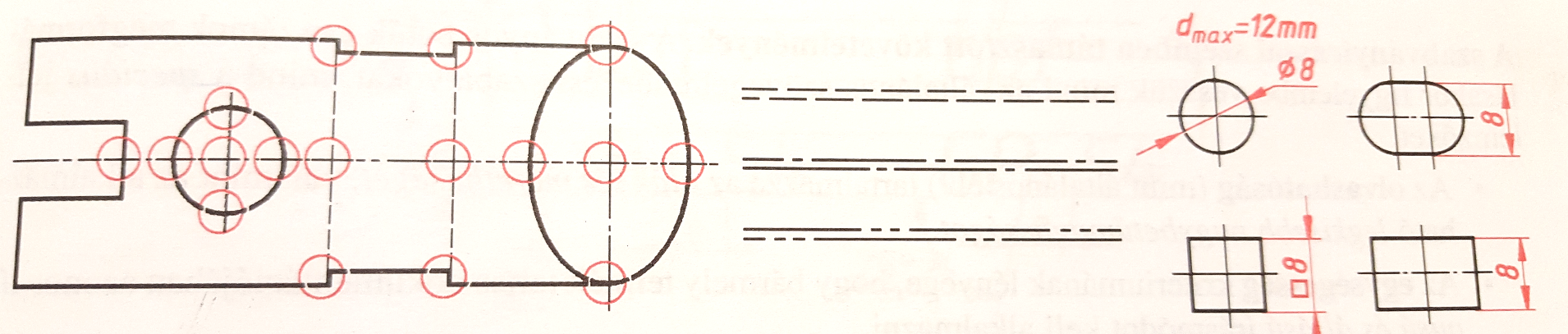